Mrs. Mann’s 
Second Grade News
October 2-6
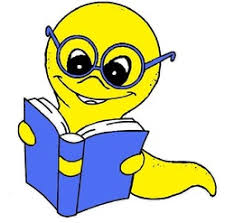 Classroom Learning Goals

Spelling Words:  We will be working on words with the long a vowel sound  Words like: sail, eight, make, and play.

Math:  Students will determine whether a number up to 40 is even or odd and use place value to compare and order whole numbers.

Reading:  Students will understand the difference between fiction and non-fiction genres.

Social Studies/Science: Students will be researching and collecting facts about bats.
Homework for the Week

Read daily and sign Reading Log daily. 

Practice Math Facts  and Fry phrases daily  

Math practice page due Friday
Important Dates:    
Early Release Wednesday October 4 at 11:30
Student Holiday  October 20
Specials Schedule  2:00-2:45
Monday: Ready Bodies                Tuesday: Technology
Wednesday and Thursday : PE       Friday:  Music